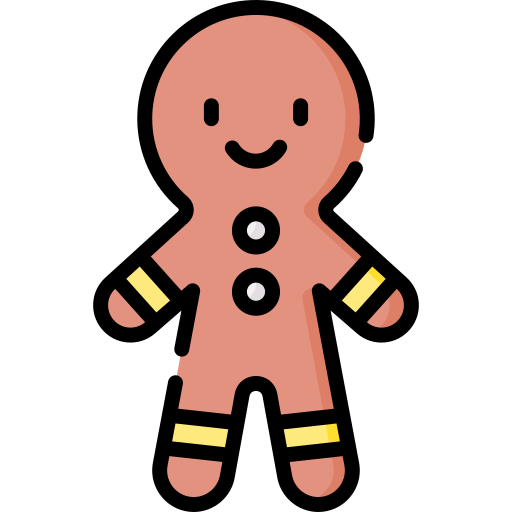 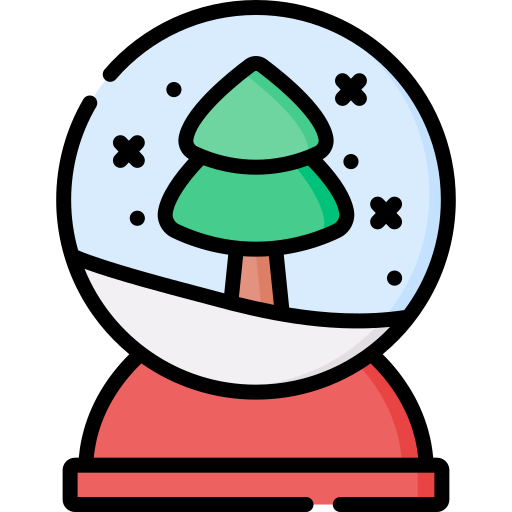 OS DESEO
FELIZ
 NAVIDAD
1
2
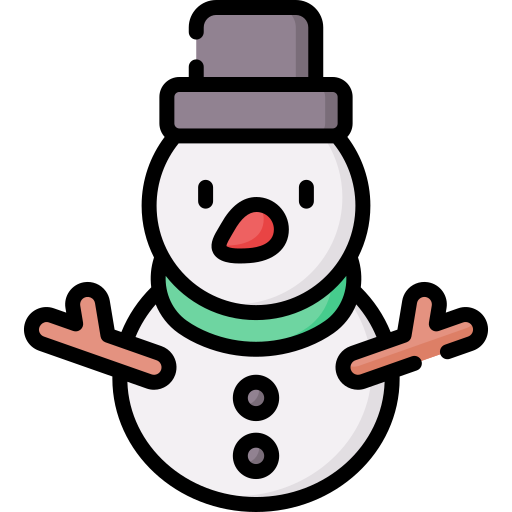 1
-
-
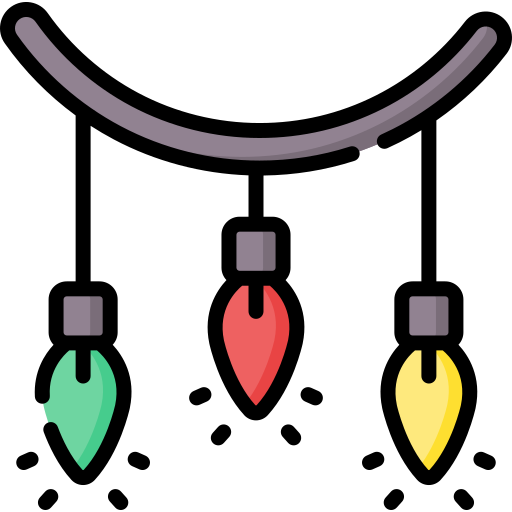 PAPA Y MAMA
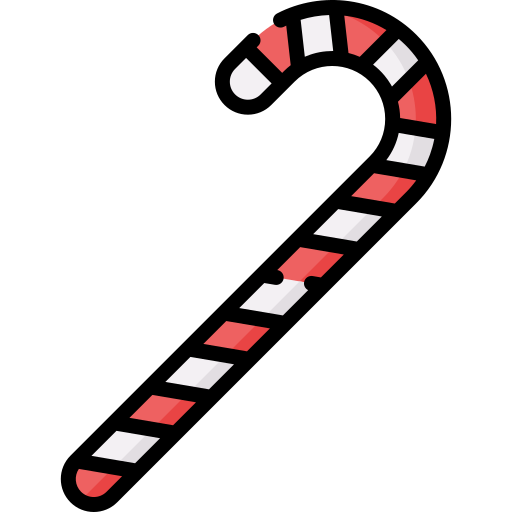 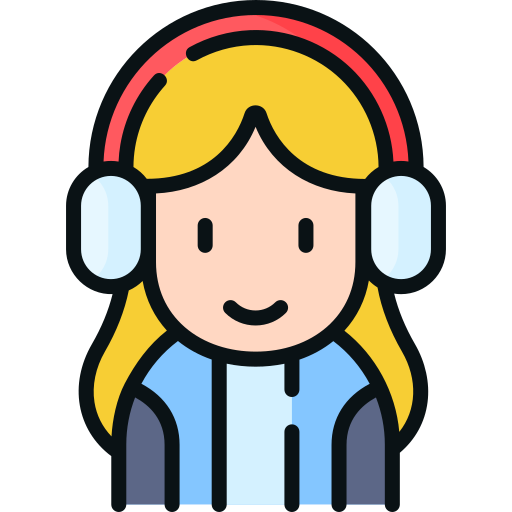 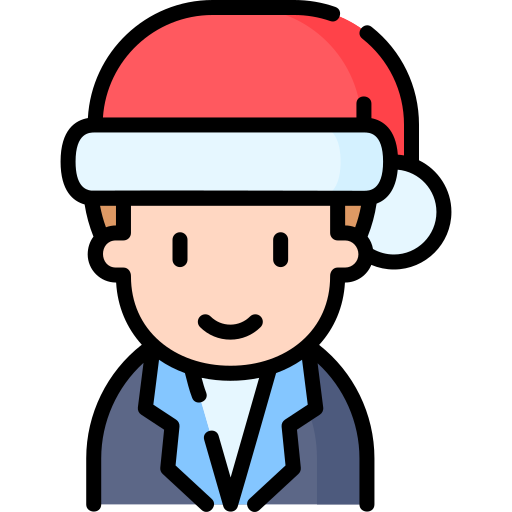 2
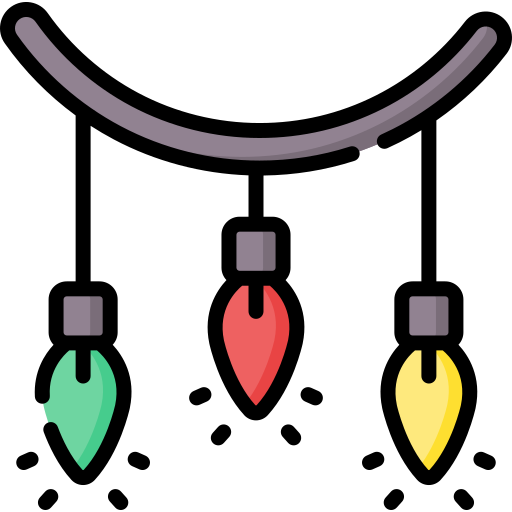 ABUELO Y ABUELA
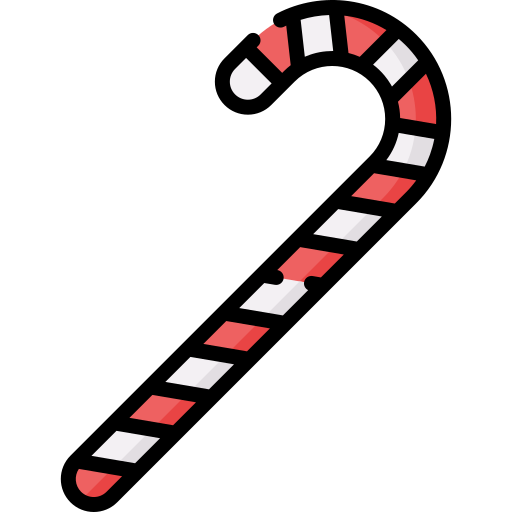 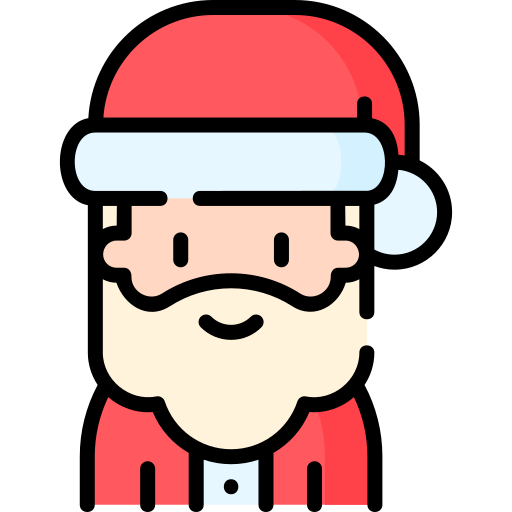 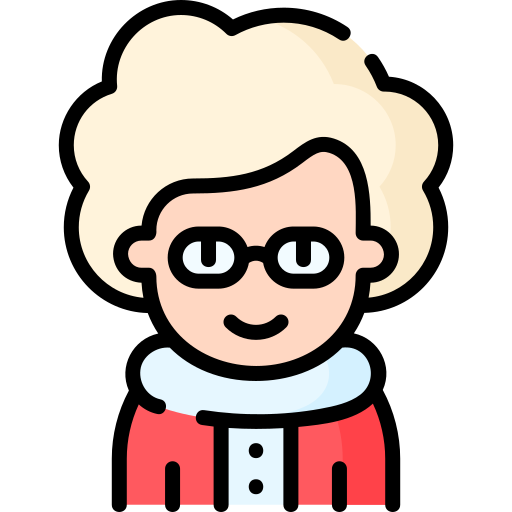 PORTADA
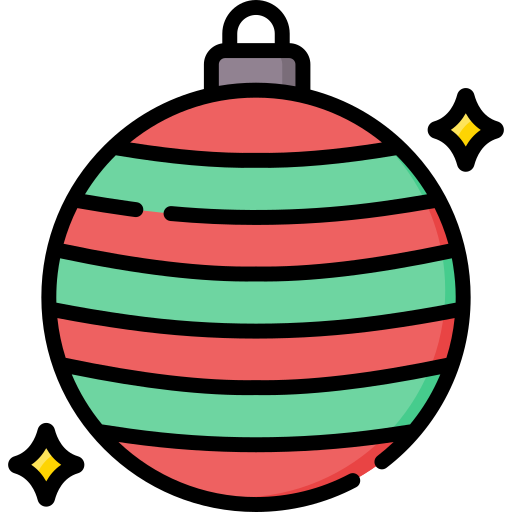 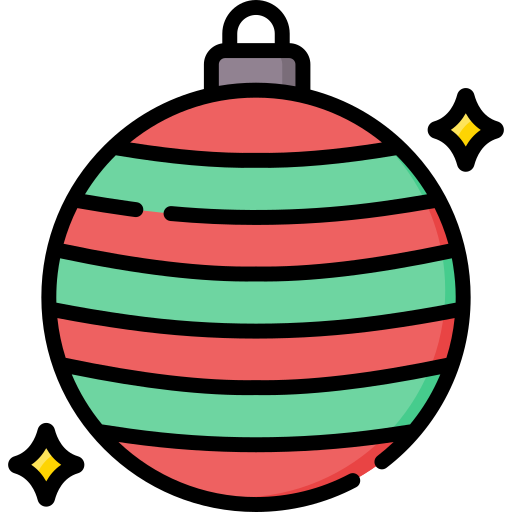 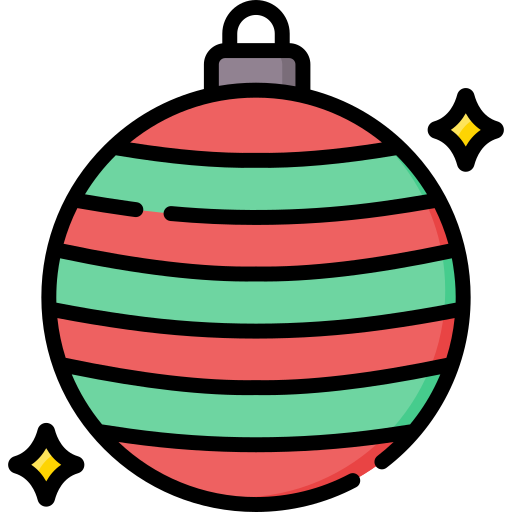 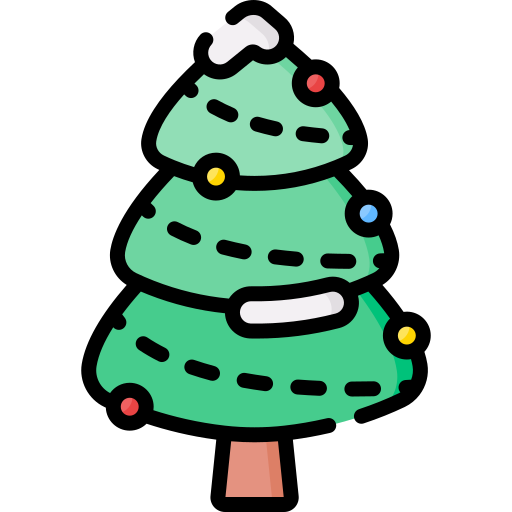 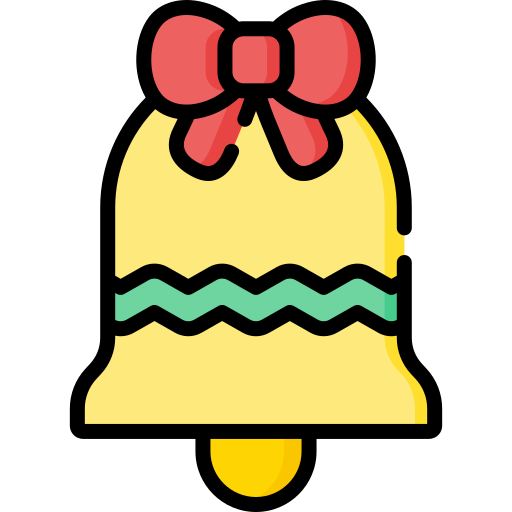 VOCABULARIO
-
NAVIDENO
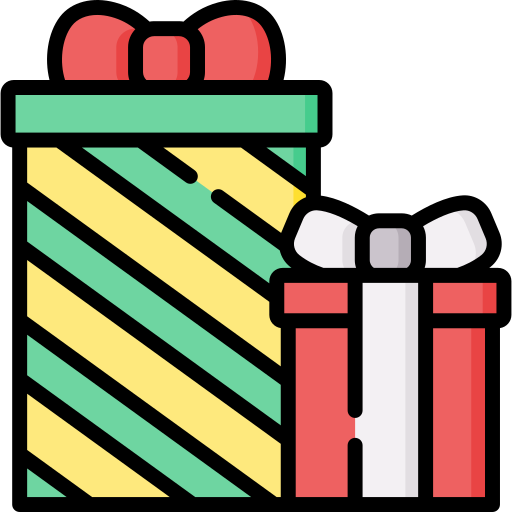 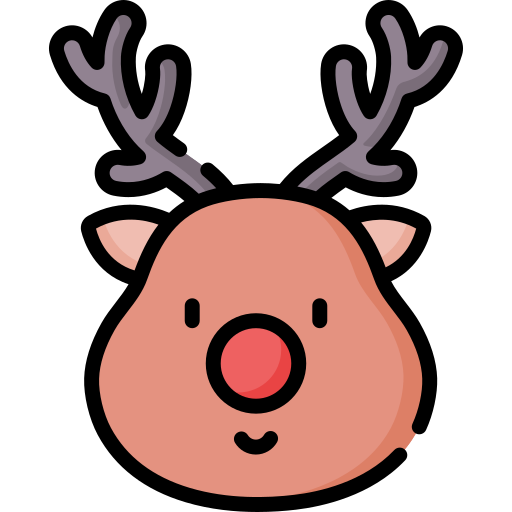 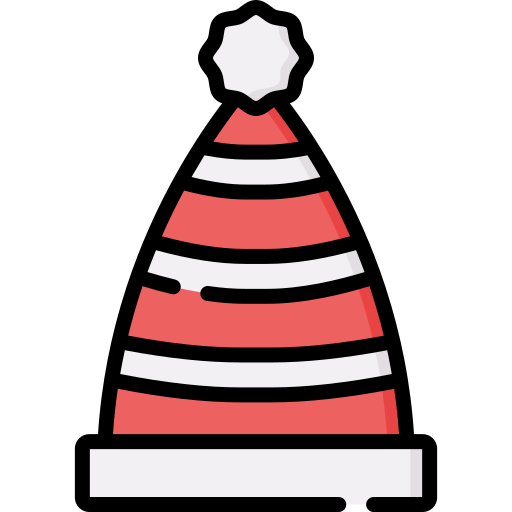 PORTADA
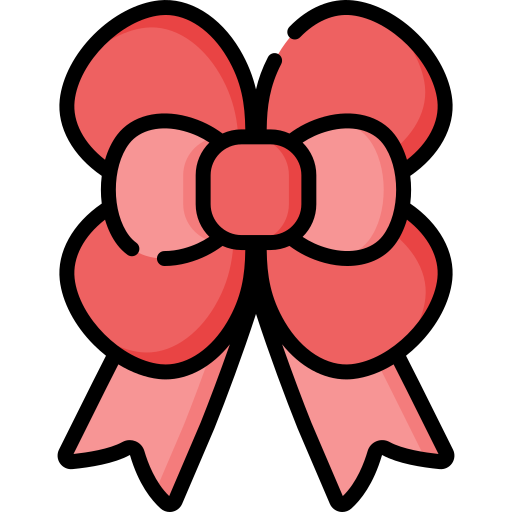 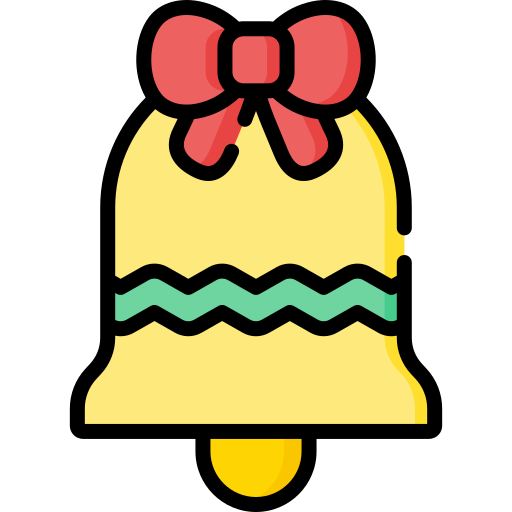 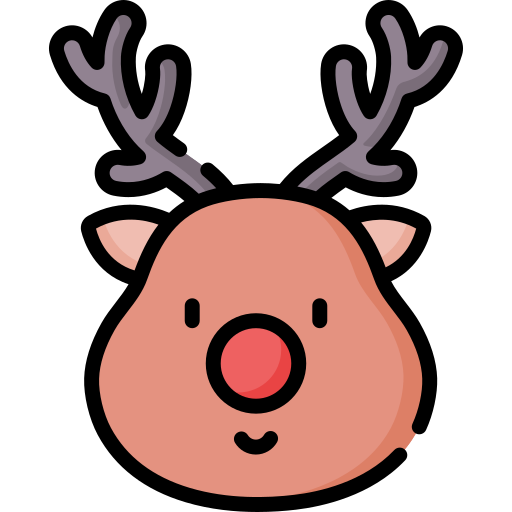 VOCABULARIO
DE 
   NAVIDAD
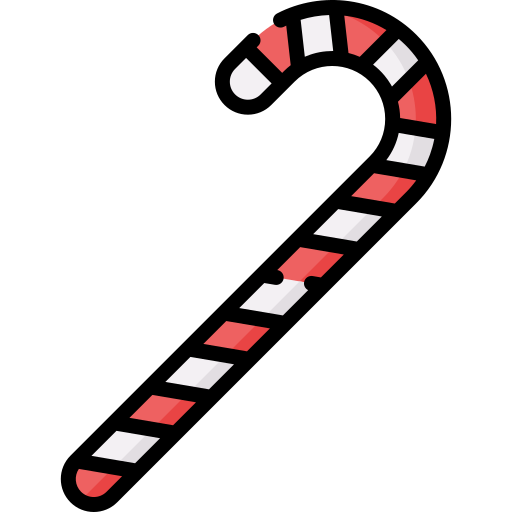 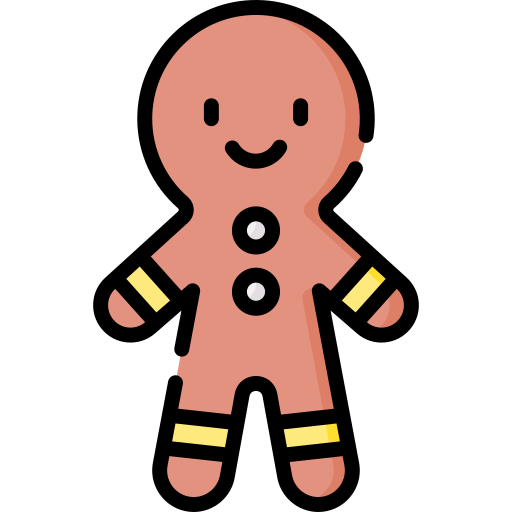 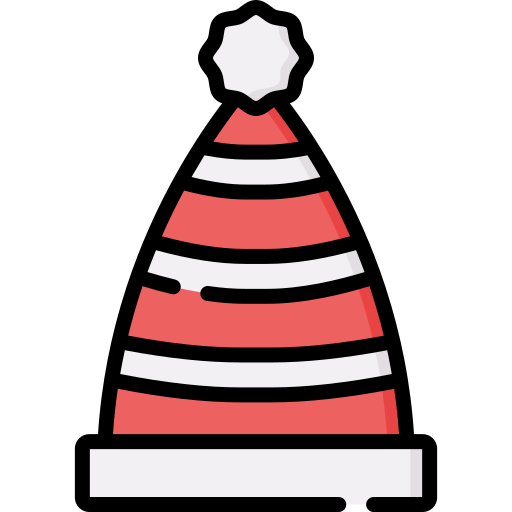 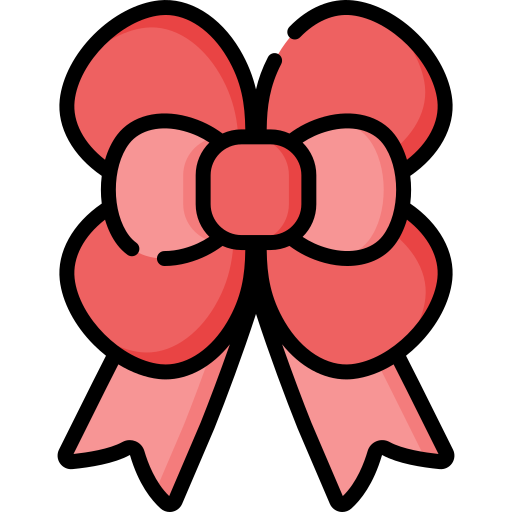 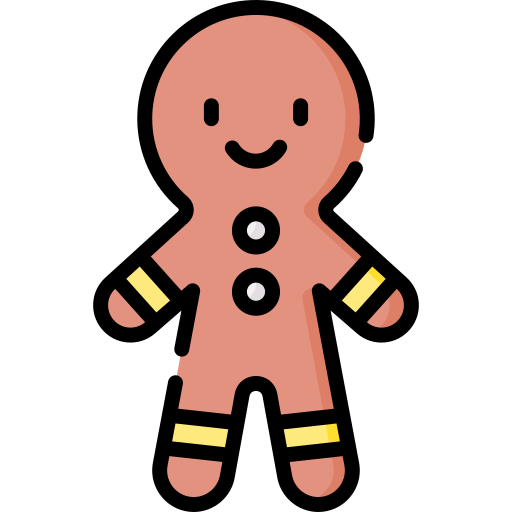 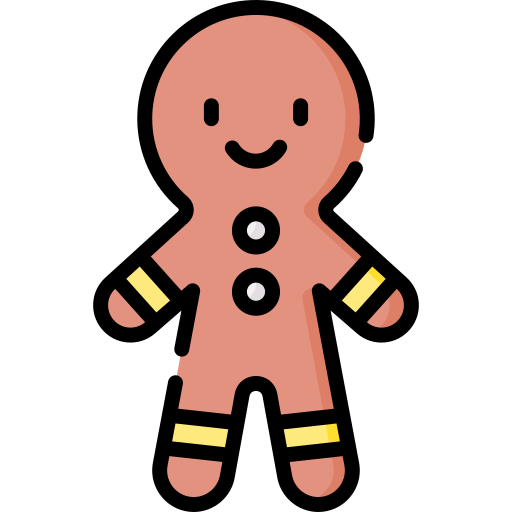 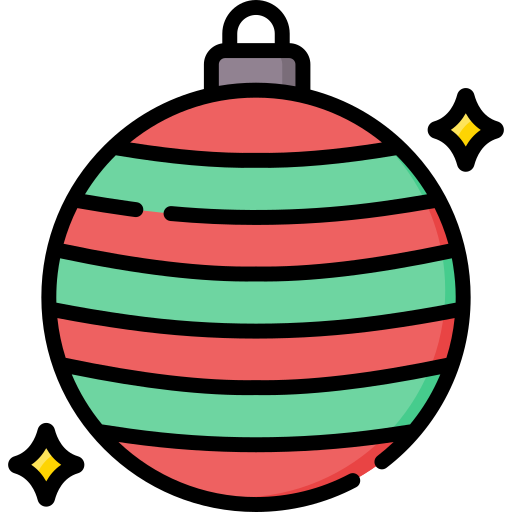 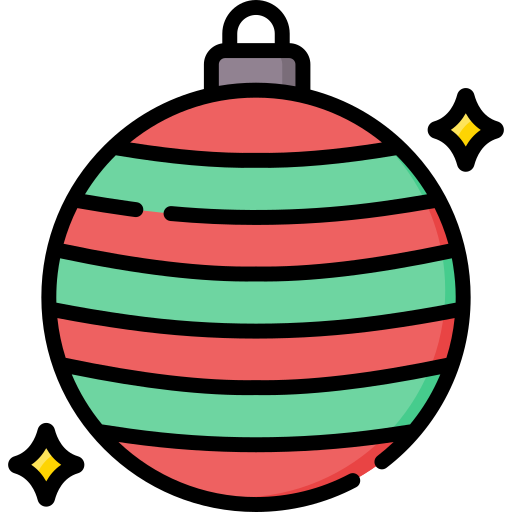 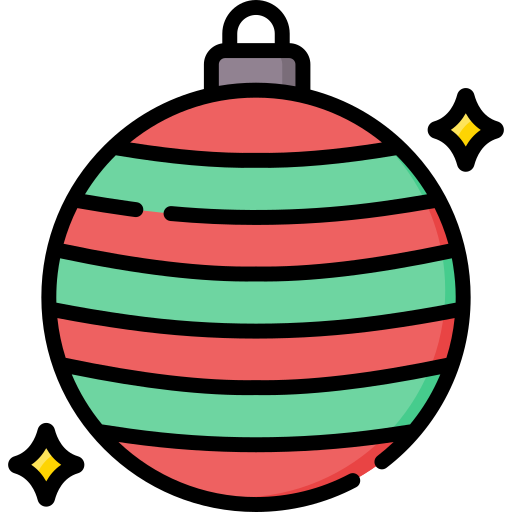 Os deseo
2
1
FELIZ 
NAVIDAD
PONER PEGAMENTO AQUÍ
PONER PEGAMENTO AQUÍ
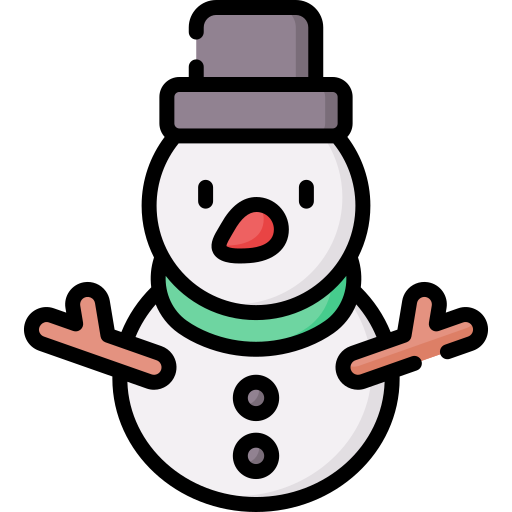 MI HERMANOS
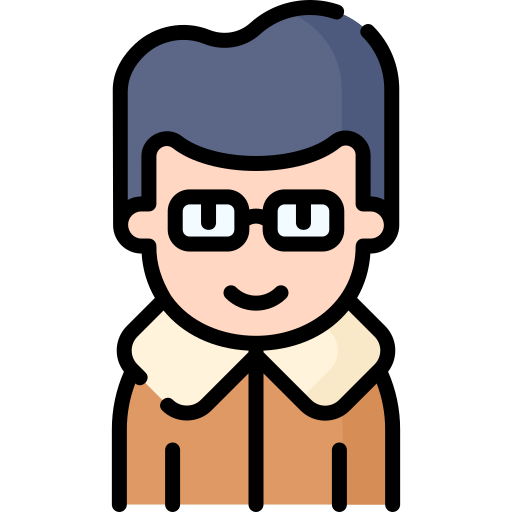 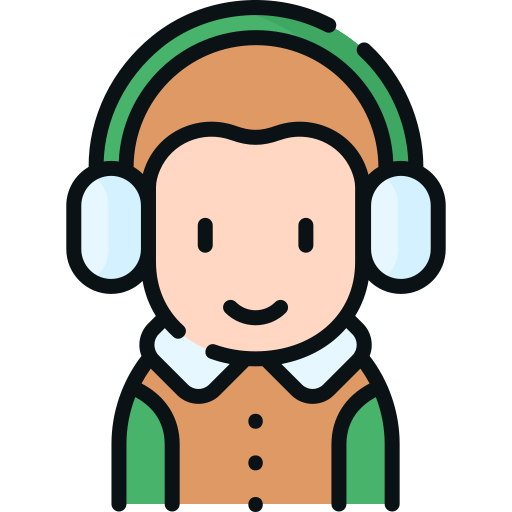 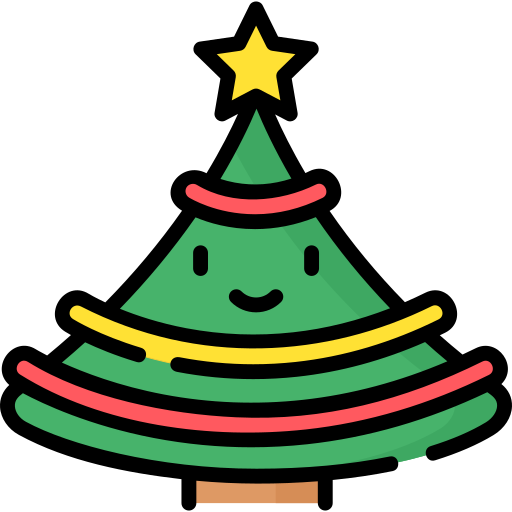 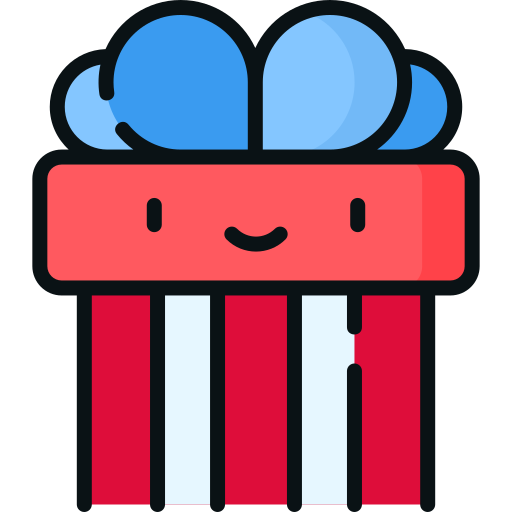 MI PRIMA
3
PONER PEGAMENTO AQUÍ
-
MI TIA
3
PONER PEGAMENTO AQUÍ